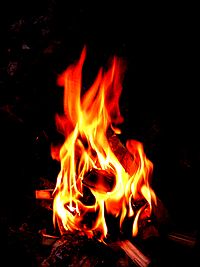 תהליכים כימיים(תגובות כימיות)
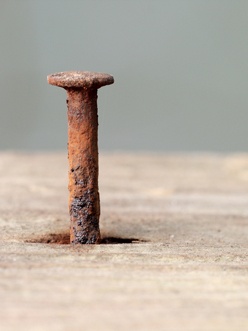 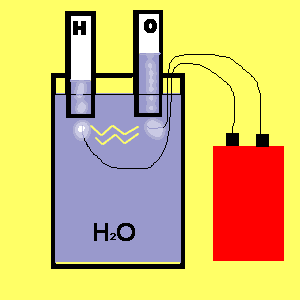 חזרה: שינוי כימי ושינוי פיסיקלי
שינוי כימי בחומר- שינוי הגורם לשינוי בתכונות החומרים ויצירת חומר (או חומרים) השונים מחומרי המוצא (חומרים חדשים עם תכונות חדשות). 
    למשל: שריפה, פירוק סוכר, התרכבות תרכובת וכו'..
שינוי פיסיקלי- שינוי בחומר שאינו גורם לשינוי בתכונות החומר, החומר שומר על תכונותיו המקוריות. למשל שינוי מצב צבירה, המסה מלח בישול במים, גריסת פלפל, מתיחת גומי, הפרדת תערובות.
.
בתהליך כימי חומרים הופכים לחומרים אחרים
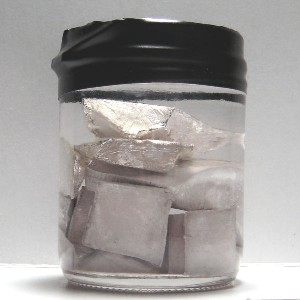 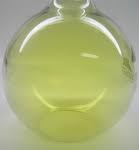 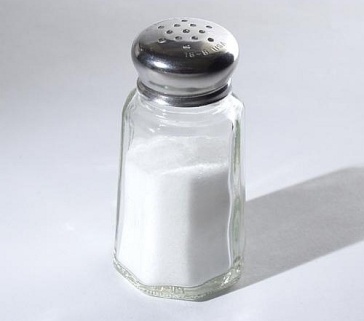 +
כלור
מלח בישול
נתרן
אילו תהליכים כימיים למדנו כאשר דברנו על תרכובות?
פירוק והתרכבות
פירוק
(פירוק סוכר, אלקטרוליזה..)
יסודות
תרכובות
התרכבות
בתהליכים אלו (פירוק והתרכבות)
 השתנו חומרי המוצא והפכו לחומרים אחרים
בשפה הכימית- 
תהליך יצירה או פירוק חומרים נקרא תגובה כימית
 חומרי המוצא= מגיבים
החומרים הנוצרים= תוצרים
[Speaker Notes: מזכירה את הניסוי של הרעל של הדוכסית

מסבירה ששינוי כימי מתבצע כאשר חומרים מסוימים הפכו לחומר אחר
למשל:
שריפת גז הבישול 
שינוי צבע של התה כאשר מוסיפים לימון
ניקוי האבן בקומקום חשמלי ע"י חומרים מיועדים לכך
עיכול החומר בקיבה שלנו]
בכל תגובה יש להבחין בין תוצרים למגיבים.                    תוצרים      מגיבים
בתגובות מתפרקים קשרים כימיים ונוצרים קשרים כימיים חדשים
בתגובות כימיות נוצרים חומרים חדשים (תוצרים) בעלי תכונות שונות מתכונות המגיבים.
דוגמאות:
1. התרכבות יסודות אחדים ליצירת תרכובת
A + B    AB
2. פירוק תרכובת ליסודותיה
AB    A + B
3. פירוק תרכובת לתרכובת פשוטה יותר 
ABC     AB + C
מגיבים
תוצרים
מגיבים
תוצרים
מגיבים
תוצרים
תגובת פירוק
בפעולת הפירוק מפרקים חומר אחד ומקבלים חומרים אחרים שונים בתכונותיהם
נזכרים- פירוק סוכר
תוצר
תוצר
מגיב
חימום
מים
פחמן
סוכר
תרכובת
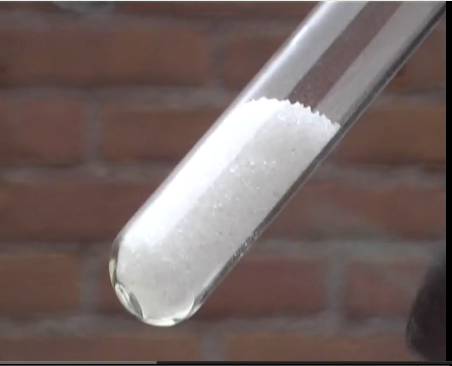 האם אפשר לפרק את המים?
בספר עמ' 182
התשובה היא כן
השאלה היא איך? 
  התשובה היא בעזרת החשמל.
תהליך פירוק המים בעזרת החשמל נקרא אלקטרוליזה
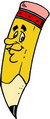 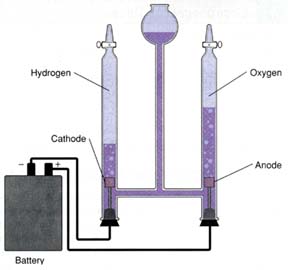 http://davidson.weizmann.ac.il/online/maagarmada/chemistry/%D7%90%D7%9C%D7%A7%D7%98%D7%A8%D7%95%D7%9C%D7%99%D7%96%D7%94-%D7%A9%D7%9C-%D7%9E%D7%99%D7%9D
צפה בסרטון –פירוק מים על ידי זרם חשמלי
רשום במחברת את מהלך הניסוי ותוצאותיו.
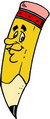 כיצד לדעתך ניתן לזהות אילו גזים נוצרים בעת הפירוק?
[Speaker Notes: ביוונית אלקטרו= חשמל, ליזיס= פירוק

אלקטרוליזה של המים- סיכום. 1. כאשר מערבבים מם עם מעט חומצה המשמשת כזרז גורמת החומצה להפרדה ראשונית של יון מימן שכרגע הוא יון שלישי- זאת לפני סגירת מעגל חשמלי.2. מכניסים אלקטרודות המחוברות למבחנות הפוכות עם מים וזרז וסוגרים מעגל חשמלי.3. בעקבות מעבר של זרם חשמלי המימן שבקבוצת מתנתק מהחמצן, נשבר הקשר הכימי בניהם ועכשיו יוני החמצן השליליים נמשכים אל האלקטרודה החיובית המנוגדת להם במטענה ושם הם הופכים ליסוד חמצן –גז הנאסף במבחנה.יוני המימן החיוביים נמשכים לאלקטרודה שלילית והופכים שם ליסוד מימן- גז הנאסף במבחנה.4. זיהוי גזים: חמצן- קיסם עומם נידלק.מימן- קיסם דולק משמיע קול נפץ]
השלם את התרשים:
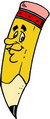 פחמן
מימן
סוכר
יסוד
פירוק על ידי_____
חימום
יסוד
פירוק על ידי_____
מים
אלקטרוליזה
תרכובת
חמצן
תרכובת
יסוד
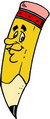 תגובת התרכבות
מאילו יסודות לדעתך נפיק נחושת גופרית?
(עמ' 190)
http://www.youtube.com/watch?v=o7IfMtpVsAI
מטרה: 
לבדוק האם תכונות התרכובת שונות מתכונות היסודות שיצרו אותה
השלם במחברת את שלבי דו"ח הניסוי :
 השערה, מהלך ניסוי, כלים וחומרים, תוצאות ומסקנות
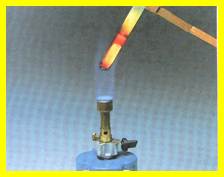 בדיקת תכונות הגופרית והנחושת. 
   והשלמת 2 העמודות הראשונות בטבלה.
הוספה למבחנה כפית גופרית ופס נחושת וחימום.
   המתן לקירור ורשום בטבלה את תכונות החומר החדש.
[Speaker Notes: האם החומר שקיבלתם הוא נחושת? האם הוא גופרית? מעין אנחנו יודעים זאת?]
השלימו במחברת את שלבי דו"ח הניסוי :
מטרה: לבדוק האם תכונות התרכובת שונות מתכונות היסודות שיצרו אותה
השערה: 
מהלך הניסוי: 
תוצאות:
מסקנות:
האם החומר שקיבלתם הוא נחושת? 
האם הוא גופרית? 
כיצד אנו יודעים זאת?

השלימו את העמודה השלישית בטבלה ואת התרשים למטה.
מגיב
מגיב
תוצר
חימום
מסקנה: תכונות התרכובת שונות לגמרי מהתכונות של היסודות שמהם היא מורכבת.
לבית - עמוד 201 סעיף ג'
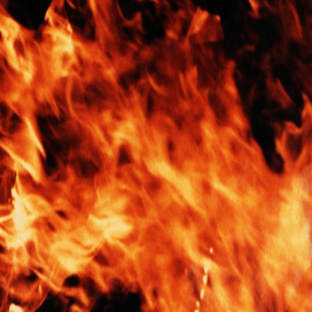 חום
חמצן
חומר בעירה
תגובת שריפה\בעירה
מהי בעירה?
תהליך כימי שבו מתרכב החומר הבוער עם חמצן. הבעירה מלווה בפליטת חום
האם רק עצים, קרשים וניירות בוערים? 
האם מתכת יכולה לבעור?
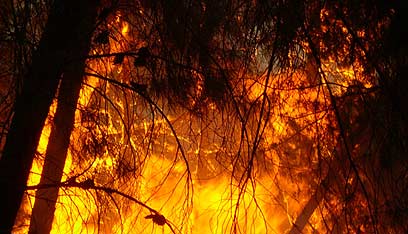 [Speaker Notes: בחיי היום יום אנו משתמשים בתהליכי שריפה רבים,
בדר"כ כשמדברים על שריפה מתכוונים לשריפה בשדה קוצים או לשרפת קרשים וניירות במדורה.
כל אלו הם תהליכי בעירה .
אך לא רק קרשים, צמחים וניירות בוערים אלא גם מתכות]
תרכובת מגנזיום חמצני.
http://www.youtube.com/watch?feature=player_embedded&v=y666h0xuVVI
מגיבים:
תהליך הרכבה:
תוצרים:
מגנזיום + חמצן
חימום.
תרכובת מגנזיום חמצני.
התרכובת מגנזיום חמצני התקבלה משרפת מגנזיום בנוכחות חמצן.
שריפה
תרכובת ברזל חמצני – חלודה.
יצירת ברזל חמצני/ חלודה

מגיבים:
תוצרים:
ברזל + חמצן.
ברזל חמצני / חלודה
התרכובת ברזל חמצני / חלודה מתקבלת מהתרכבות ברזל וחמצן בנוכחות מים.
שריפה
תרכובת ברזל חמצני
סרטון : שריפת צמר ברזל בחמצן.
מגיבים:
תהליך הרכבה:
תוצרים:
צמר ברזל + חמצן.
חימום.
תרכובת ברזל חמצני.
התרכובת ברזל חמצני התקבלה משרפת ברזל בנוכחות חמצן
שריפה
לבית- עמוד 231 שאלות א' , ב', ג'
עמוד 242 שאלה ג', ו'
+
תחמוצת
חמצן
יסוד
תחמוצת
תחמוצת מתכתית – 
בתהליך בעירה בו יסוד מתכתי מתרכב עם חמצן מתקבלת תחמוצת מתכתית.
תוצרי בעירה של חומרי דלק פחמימניים
גז בישול, נפט, בנזין, שעוות פרפין הם תערובות של מספר תרכובות פחמימניות
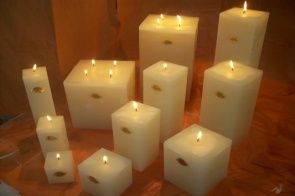 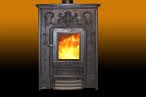 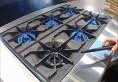 מהו פחמימן ?
בתרכובת פחמימנית המולקולה בנויה מאטומים של פחמן ומימן בלבד.
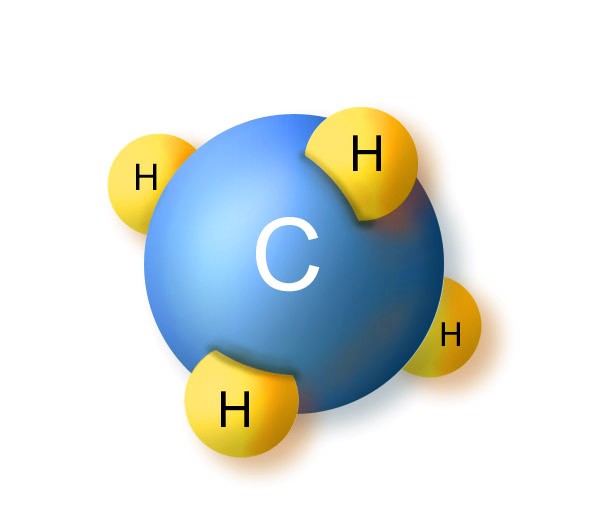 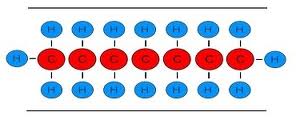 מתאן- גז דליק
תוצרי בעירה של חומרי דלק פחמימניים
במסגרת תהליך השריפה מתקשר החמצן שבאוויר עם אטומי הפחמן והמימן, שמהם מורכב הדלק.
מימן
חמצן
מים
רשום בכל התגובות מהם התוצרים ומהם המגיבים
פחמן דו חמצני
פחמן
חמצן
התרכבות הפחמן והמימן עם חמצן מלווה בשחרור אנרגית חום ואור
ניתן לרשום כתגובה כוללת:
מים
חום ואור
פחמן דו חמצני
פחמימן
חמצן
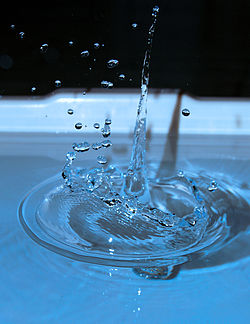 זיהוי תוצרי בעירה של פחמימן
כיצד ניתן לזהות את תוצרי הבעירה של פחמימן : מים ופחמן דו חמצני?
אינדיקאטור נייר קובלט כלורי משנה צבעו מכחול לורוד בנוכחות מים
אינדיקאטור נייר קובלט כלורי משנה צבעו מכחול לורוד בנוכחות מים
פחמן דו חמצני במגע עם מי סיד צלולים מתקבלת תמיסה עכורה
ניסוי (עמוד 234-235)
1. הדלקת שני נרות וכיסוי נר אחד בכוס זכוכית
2. כאשר מופיעים אדים על גבי הכוס מרחיקים את הכוס ומכבים את הנר
    בדיקת הנוזל המופיע בעזרת נייר קובלט כלורי
רשום תוצאות במחברת
3. הוספת מי סיד לצלחת פטרי שמתחת לנר והדלקת הנרות וכיסוי נר בכוס (המתן מספר דקות)
רשום תוצאות במחברת
[Speaker Notes: ענה במחברת על כל  השאלות בסעיפים ד', ה' בעמוד 235]
בעירה שלמה ובעירה חלקית
במסגרת תהליך הבעירה מתקשר החמצן שבאוויר עם אטומי הפחמן והמימן, שמהם מורכב הדלק.
אם כמות החמצן מספיקה – תהליך הבעירה שלם. 
כלומר כל אטומי המימן והפחמן שבדלק התקשרו עם אטומי החמצן שבאוויר.



השאיפה היא,
שכל תהליך בעירה יהיה שלם.
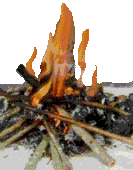 [Speaker Notes: שאל אותם מדוע אנו שואפים שכל תהליך שריפה יהיה שלם.]
דוגמאות לבעירה מלאה/שלמה:
א. הבעירה המלאה של הפחמימן מתאן CH4(g):
חום ואור CH4(g) + 2O2(g) ---------> CO2(g)+ 2H2O(g) +
ב. הבעירה המלאה של הפחמימן פרופאן (מרכיב עיקרי בגז בישול) C3H8(g):
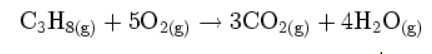 חום ואור +
ג. בעירה של גלוקוז- נשימה תאית:
--------->       6H2O(l)  +  6CO2(g) +energy    (g ) C6H12O6(s) + 6O2
כאשר אין מספיק חמצן תהליך הבעירה אינו מושלם – לא  כל אטומי הפחמן והמימן מצאו אטומי חמצן שאליהם יוכלו להתחבר.
 
התוצאה נוצרים חומרים כימיים נוספים, ביניהם גזים רעילים. 
תהליך זה נקרא: תהליך בעירה חלקית.
חלק מן התוצרים מסוגל להמשיך ולהתרכב עם חמצן
דוגמה- בעירה חלקית של פרופאן :
C3H8(g)  +3.5O2(g)    3CO(g)  +4H2O(g)

C3H8(g)  +2O2(g)    3C(s)  +4H2O(g)

- חלק מהתוצרים מסוגל להמשיך ולהתרכב עם
   חמצן ליצירת פחמן דו חמצני.
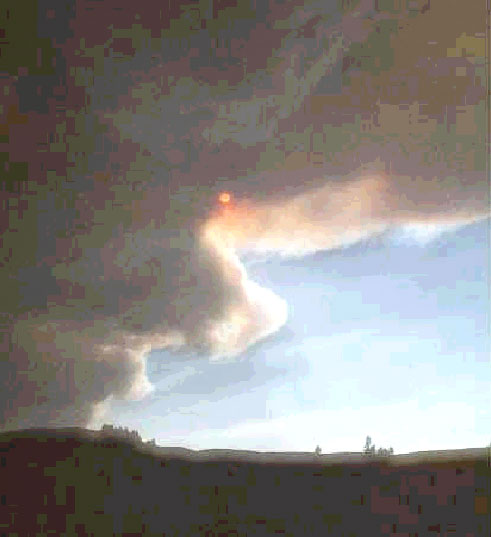 בתמונה שלפניכם רואים שריפה.  

מה דעתכם האם זו:
 בעירה מושלמת?
 בעירה חלקית?
תשובה
בעירה זו היא בעירה חלקית.
איך יודעים?
יש עשן!!
מהו העשן? הוא תוצר לוואי של תהליך הבעירה.
מסקנה: לא היה מספיק חמצן עבור כל אטומי הפחמן והמימן ולכן לא כולם התרכבו. 
האטומים החופשיים יצרו תרכובות נוספות עם החמצן וכך נוצר העשן.
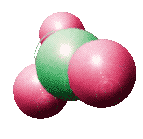 בפועל,   אין   בטבע   תהליך בעירה מושלם!!
NOx
המסקנה:
המסקנה: לתהליך הבעירה תמיד יש תוצרים נוספים מלבד מים ופחמן דו-חמצני.
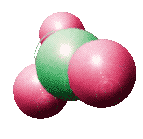 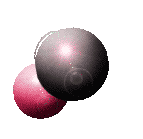 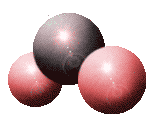 NOx
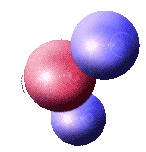 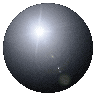 CO
H2O
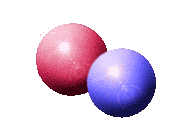 C
CO2
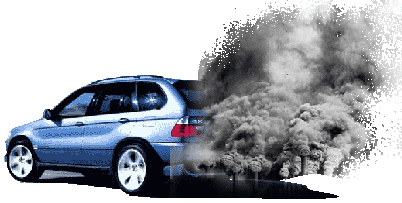 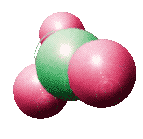 CO
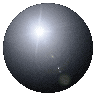 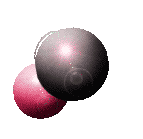 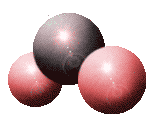 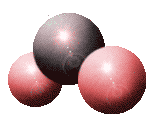 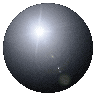 C
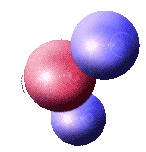 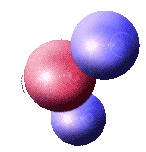 CO2
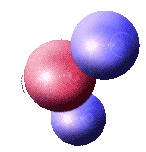 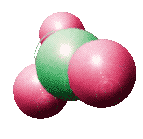 H2O
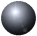 H2O
CO
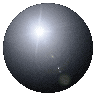 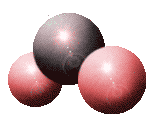 C
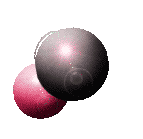 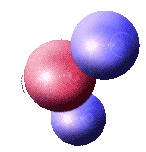 CO
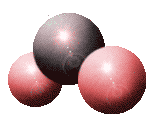 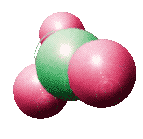 NOx
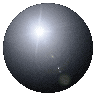 C
גזי הפליטה הנוצרים בעקבות תהליך 
השריפה החלקית, פרט למים H2O 
ופחמן דו-חמצני CO2 הם:
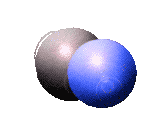 HC
דלק בלתי שרוף – כלומר אטומים של פחמן 
    ומימן – סימנם הכימי H     C. 

למעשה, מדובר בדלק שלא השתתף 
בתהליך השריפה.
  פחמן חד-חמצני – גז רעיל ביותר – 
    סימנו הכימי – CO.

הוא נוצר כתוצאה מחוסר חמצן בתהליך השריפה.
דלק בלתי שרוף
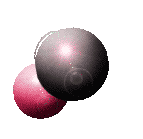 פחמן חד-חמצני
CO
עמוד 236 בספר
ניסוי: בעירה חלקית ובעירה שלמה
מהלך הניסוי:  
1.הדלקת מבער גז והחזקת לוח זכוכית מעל הלהבה, צפייה בתוצאות.
2. סגירת פתח  האוויר שבבסיס המעבר כך שיישאר מעבר צר לאוויר וצפייה בתוצאות
מבער עם פתחי אוויר פתוחים:
חמצן בכמות רבה
מים
אור כחלחל
פחמן דו חמצני
גז בישול
מבער עם פתחי אוויר סגורים:
חמצן בכמות מועטה
מים
פחמן מוצק (פיח)
אור צהבהב
פחמן דו חמצני
גז בישול
מה ההבדל בין שתי הבערות- 
זו שהתרחשה עם פתחי אוויר פתוחים וזו עם מבער עם פתחי אוויר סגורים?
3 נפגעים קל מהרעלה, בעקבות הפעלת תנור נפט ללא אוורור
                                 יום שני, 7 בפברואר 2005, 21:17 מאת: מערכת וואלה!
               שלושה בני אדם נפגעו היום קל מהרעלת פחמן חד חמצני,
               כתוצאה מהפעלת תנור נפט בחדר ללא אוורור. בגלי צה"ל דווח, כי הנפגעים
               פונו לבית החולים הדסה עין כרם בירושלים. במד"א מזהירים את הציבור
               משימוש בתנורי נפט ללא אוורור לנוכח ריבוי מקרים של הרעלה.
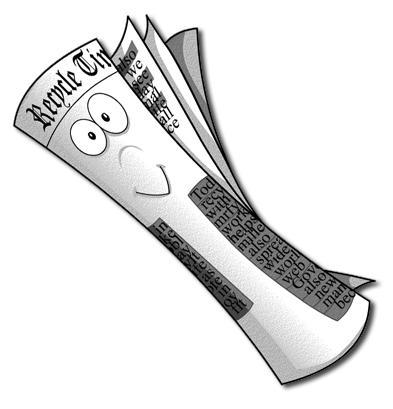 כיצד תנורים השורפים דלקים (עץ, נפט, גז וכו') יכולים לגרום לכך שאנשים יפגעו מהרעלת גז?
כתוצאה מכך שהבעירה מתקיימת בחדר סגור ללא
אספקת חמצן מבחוץ, עלולה להתרחש בעירה חלקית, כך שריכוז הפחמן החד חמצני, שהינו גז רעיל, עולה בחדר.
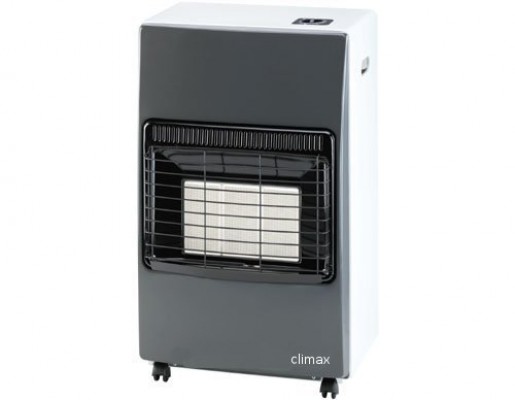 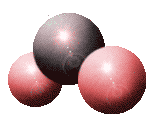 שאלה:
כאשר תהליך השריפה מושלם – 
יש לו רק שני תוצרים:
  פחמן דו-חמצני – סימנו הכימי CO2.
  מים – הסימן הכימי H20.
לתהליך בעירה שלמה – אין תוצרי לוואי נוספים.

מדוע?
CO2
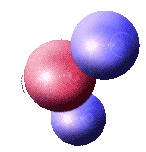 H2O
הסיבה לכך -  
היו מספיק אטומי חמצן על מנת שיוכלו להתקשר עם כל אטומי הפחמן וכל אטומי המימן שבדלק.
כאשר מתרחש תהליך שריפה מושלם – כל אטומי הפחמן והמימן שהרכיבו את הדלק התחברו כבר לאטומי החמצן שבאוויר.
לא נותרו אטומים הפנויים להתחברות נוספת ולכן לא יכולים להיווצר חומרים כימיים נוספים.
זיהוי תהליך כימי
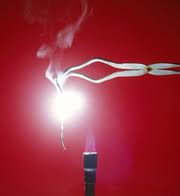 נזכרים בהגדרה –מהי תגובה כימית ?
תגובה כימית היא תהליך שבו חומר אחד או יותר הופכים לחומר או חומרים אחרים.
בעקבות התגובה נוצרים חומרים חדשים בעלי תכונות חדשות.
החומרים המקוריים נקראים -> מגיבים
בעקבות התגובה כימית מקבלים -> תוצרים
רשום במחברת: סימנים חיצוניים שיכולים להעיד על התרחשותה של תגובה כימית?
אילו סימנים חיצוניים יכולים להעיד על התרחשותה של תגובה כימית?
שינויים אנרגטיים כמו פליטת או קליטת חום, פליטת אור, יצירת זרם חשמלי
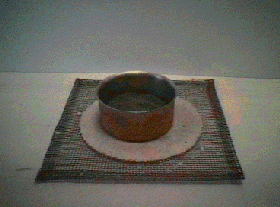 אילו סימנים חיצוניים יכולים להעיד על התרחשותה של תגובה כימית?
היווצרות גז
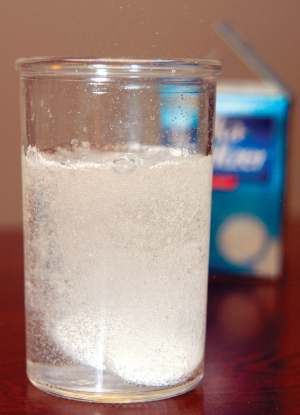 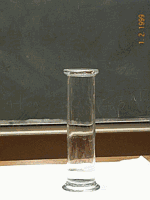 אילו סימנים חיצוניים יכולים להעיד על התרחשותה של תגובה כימית?
שינויי צבע
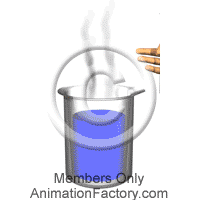 אילו סימנים חיצוניים יכולים להעיד על התרחשותה של תגובה כימית?
הופעת משקע
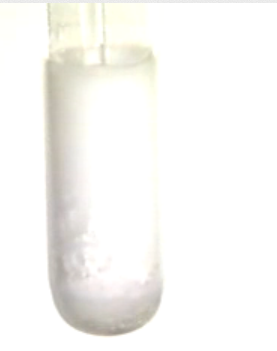 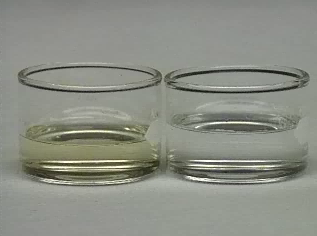 http://www.youtube.com/watch?v=8RmVwz2fNGc
דוגמאות של תגובות כימיות
שריפת גז הבישול 
ניקוי האבן בקומקום חשמלי ע"י חומרים מיועדים לכך
עיכול החומר בקיבה שלנו
פירוק האוזון ע"י חומרים מתרסיסים או גז מזגנים